“A Data Strategy For Becoming Data Driven” Workshop Workbook UtrechtThursday 12 October 2023Nigel TurnerPrincipal Consultant EMEAGlobal Data Strategy
1
1
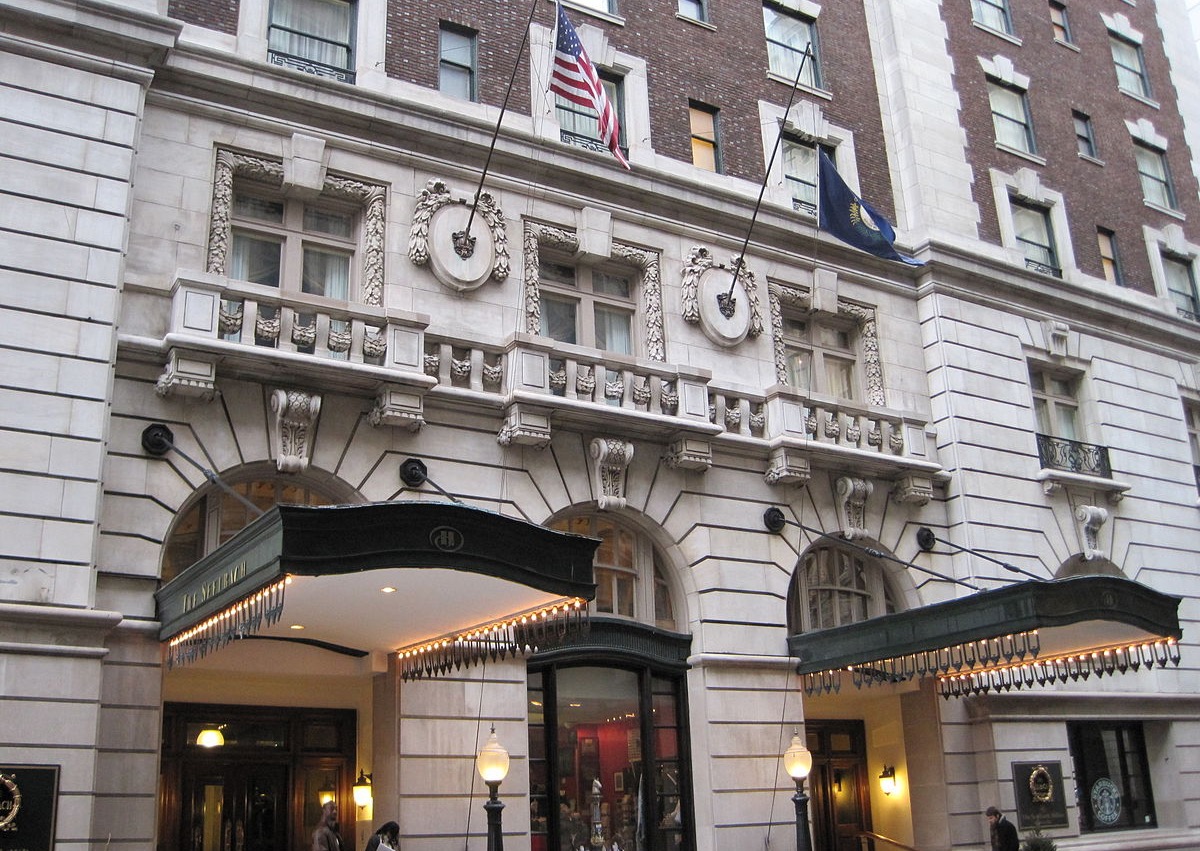 Case Study:
Global Destinations & Spas (GDS) Hotel Chain
The Global Destinations & Spas (GDS) Hotel Group is a hotel, casino, spa and nightclub chain.
The hotel has grown rapidly through aggressive acquisition and now has 30,500 employees.
Although the GDS Group has remained profitable, increasing competition from other chains & new accommodation services (e.g. Airbnb), and the rapid rise of online gambling, have been gradually eroding its profit margins over the last five years.
There is a low level of confidence in the accuracy of financial reports and the CFO is nervous about the financial and regulatory implications of this. 
A new CEO was appointed six months ago.  Her brief is to increase the profitability of the Group and assure its future. 
ACTIVITY: Read the case study and then consider who would be the key stakeholders
This Photo by Unknown Author is licensed under CC BY-SA
Legal Disclaimer:  This case study is based upon a purely fictional hotel business. Any resemblances to real hotel chains are unintentional and purely coincidental .
2
Activity – Stakeholders
Who are the Key Stakeholders for the Hotel Chain?
Who are the key stakeholders you need to engage with?
Include at least:
1 or more high-level managers or executives
1 or more operational staff members from “the field”
Any potential external stakeholders?
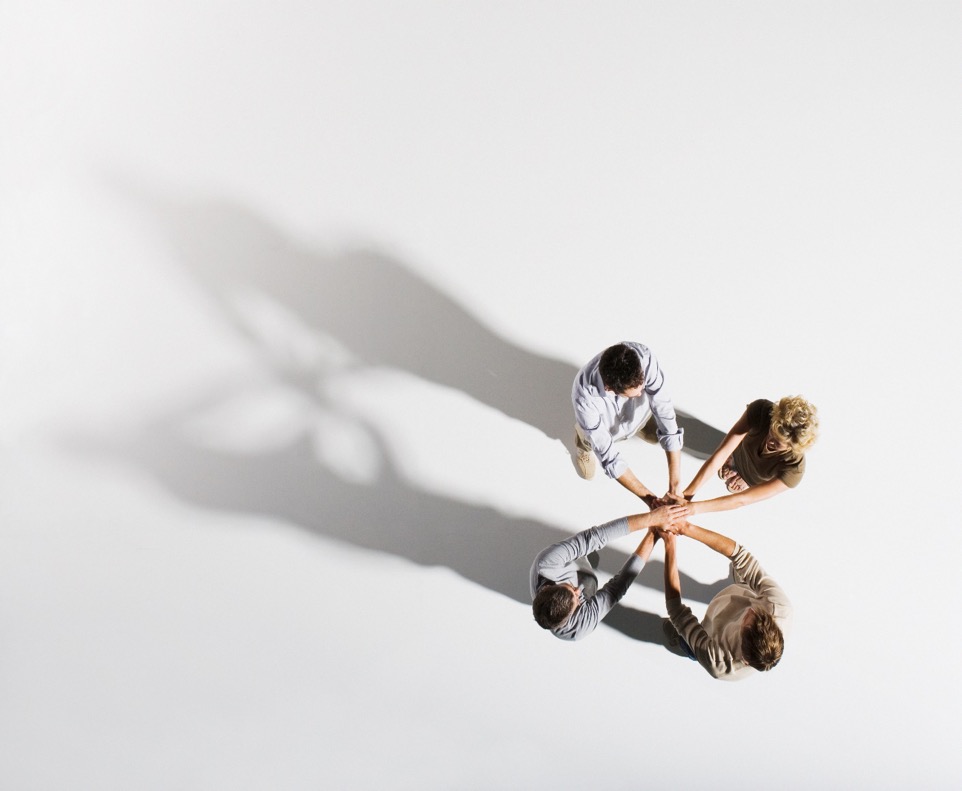 Key Stakeholders by Role/Title
3
[Speaker Notes: Photo from Microsoft stock images]
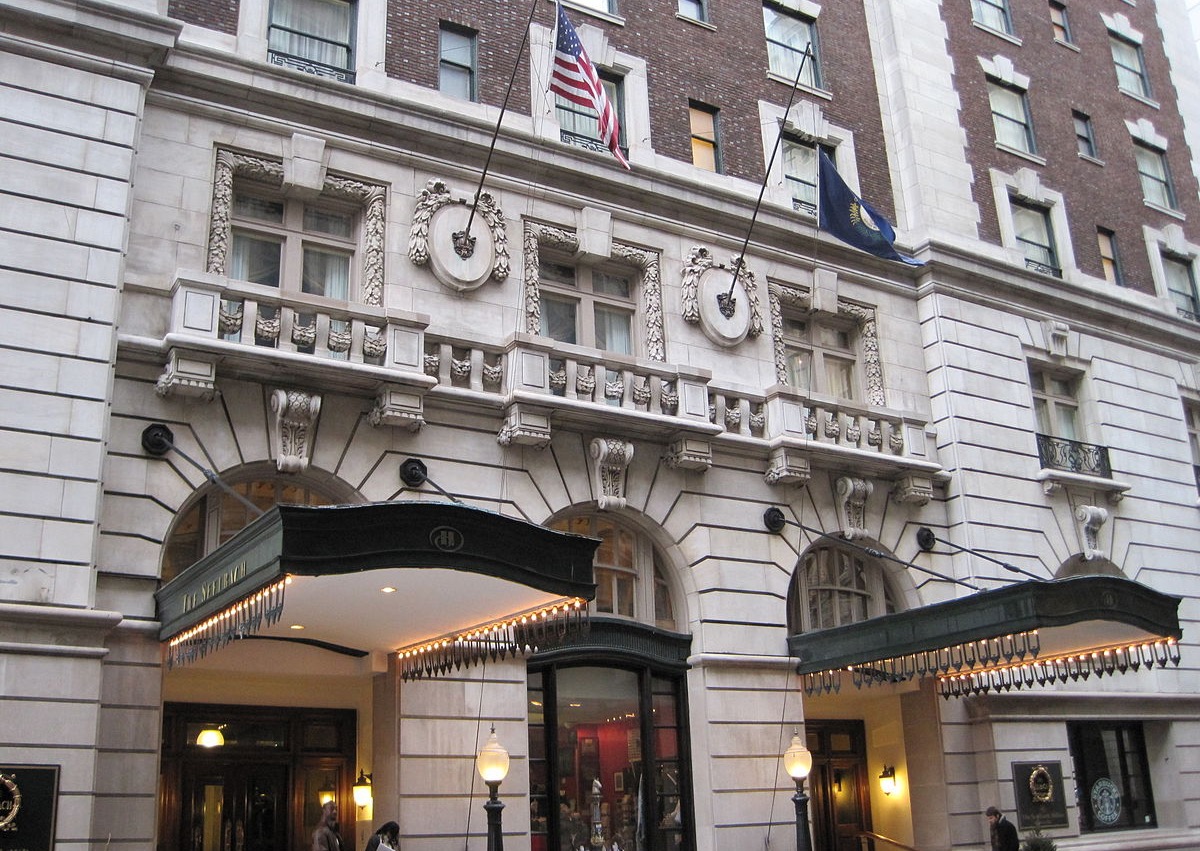 Business Motivation for Global Destinations & Spas
Revisit the Hotel Case Study:
What is the Group’s stated Mission & Vision?
What are the top Internal & External Drivers? (Try to find at least 5 of each)


See next slides for templates
(see also workbook)
4
This Photo by Unknown Author is licensed under CC BY-SA
Activity – Business Motivation & Drivers
HOTEL GROUP MISSION:
HOTEL GROUP VISION:
INTERNAL DRIVERS
________________________________

________________________________

________________________________

________________________________

________________________________
EXTERNAL DRIVERS
________________________________

________________________________

________________________________

________________________________

________________________________
5
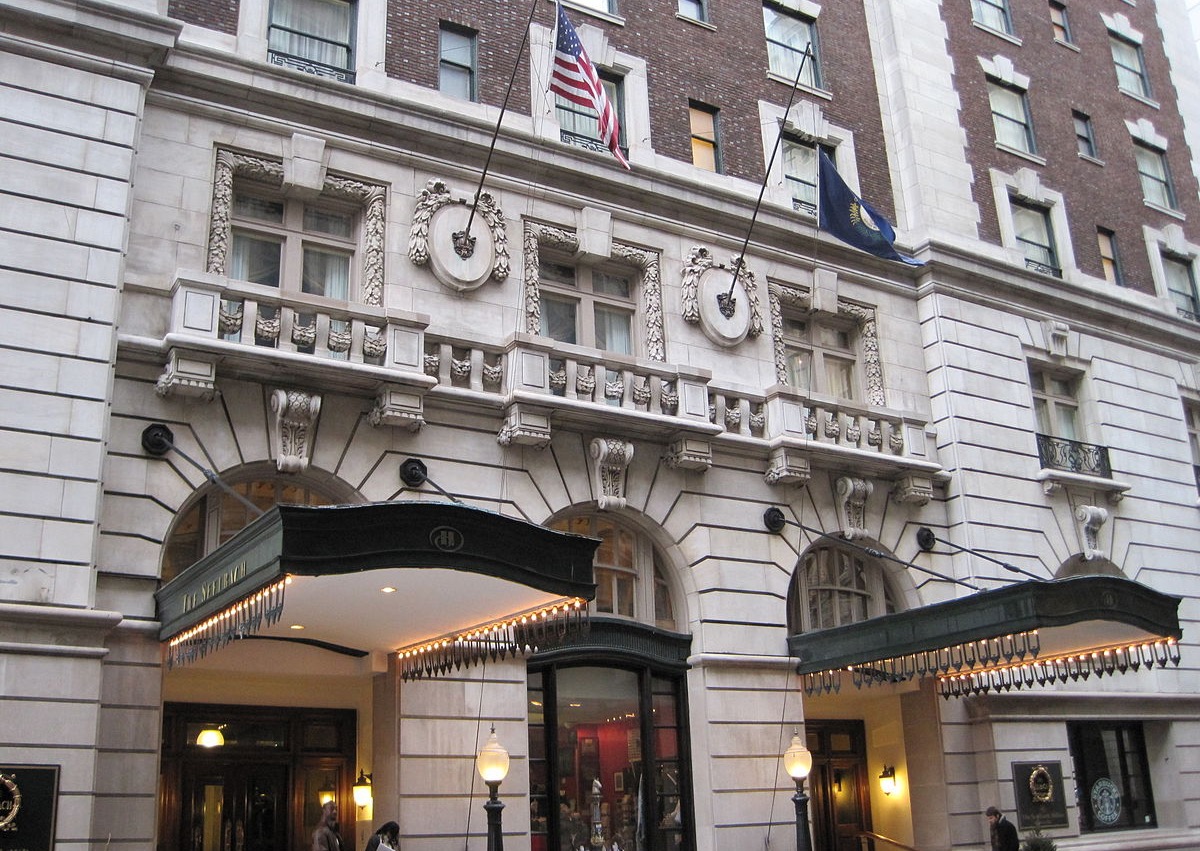 HOTEL GROUP CASE STUDY ACTIVITY
Perform a high-level enterprise Data Management maturity assessment of the Hotel Group 
Use the Data Management Capability topics to help your assessment  
Highlight a score for each capability between 1 & 5 where:
1 is lowest capability (Current or Desired)
5 is highest capability (Current or Desired) 

Provide a brief reason for your scores
Use the Assessing Maturity template and the Data Management Capability topics in the workbook to complete the activity
6
This Photo by Unknown Author is licensed under CC BY-SA
Activity – Assessing Maturity
Rating Scale for Current State Score & Desired Future State Score:  
1  = Lowest
5  = Highest
7
Performing a Current & Future State Assessment:  Capabilities
8
Activity: Making the Business Case
What are some key areas that can drive ROI for the hotel?
List some of the ROI drivers for the hotel chain in each of the areas below:
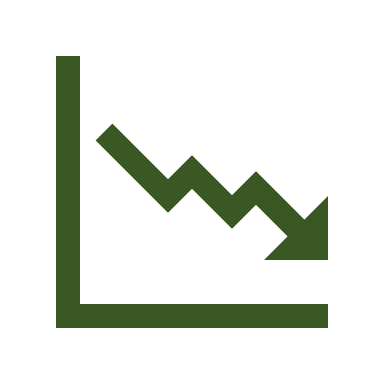 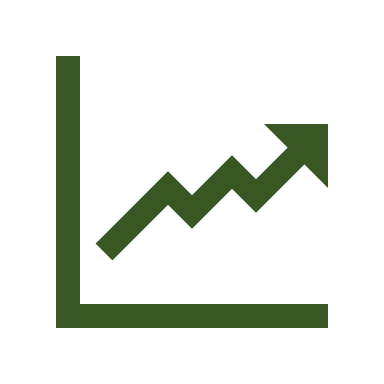 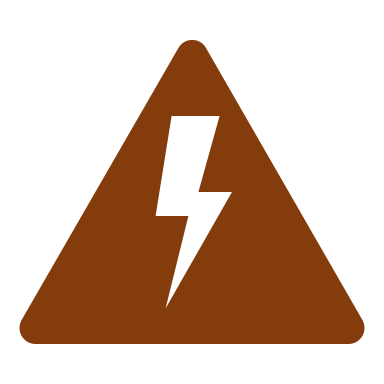 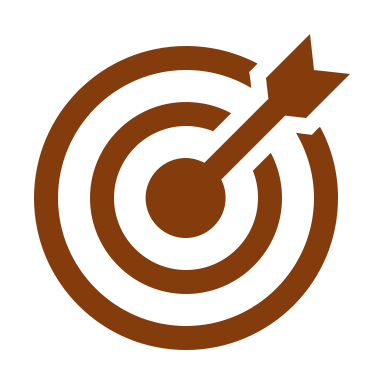 Decreasing Costs
Increasing Revenue
Reducing Risk
Protecting Reputation
9
[Speaker Notes: Photo from Microsoft stock images]
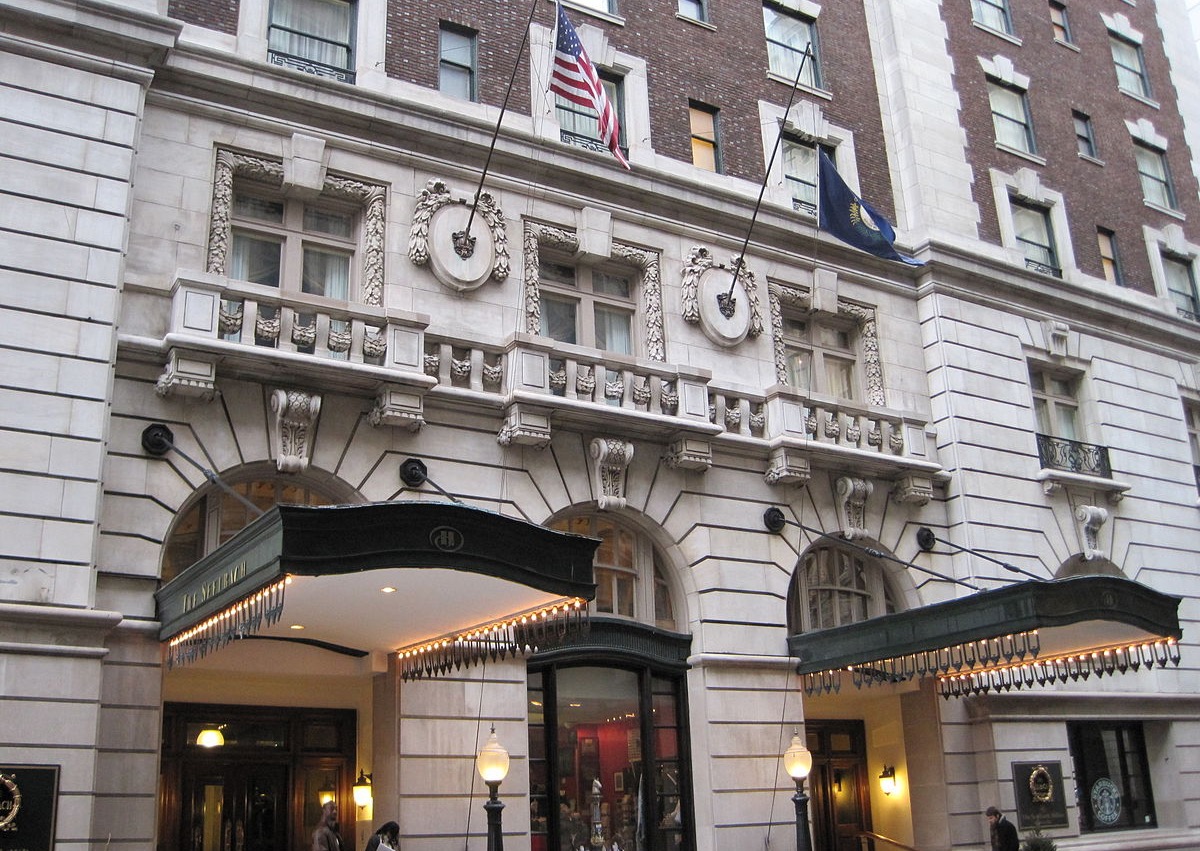 HOTEL GROUP CASE STUDY ACTIVITY
Use the Boston Grid to identify at least 5 potential top priority activities which should be included in a Data Strategy for the Hotel Group 
Try to ensure that you identify at least 2 quick win projects
10
This Photo by Unknown Author is licensed under CC BY-SA
Activity:  Defining Priorities
Pick 5 top priority activities  for the Hotel Chain an place them in the appropriate area of the matrix
Activity
High Benefits – Low Difficulty
High Benefits – High Difficulty
Benefits
Low Benefits – Low Difficulty
Low Benefits – High Difficulty
11
Level of Difficulty
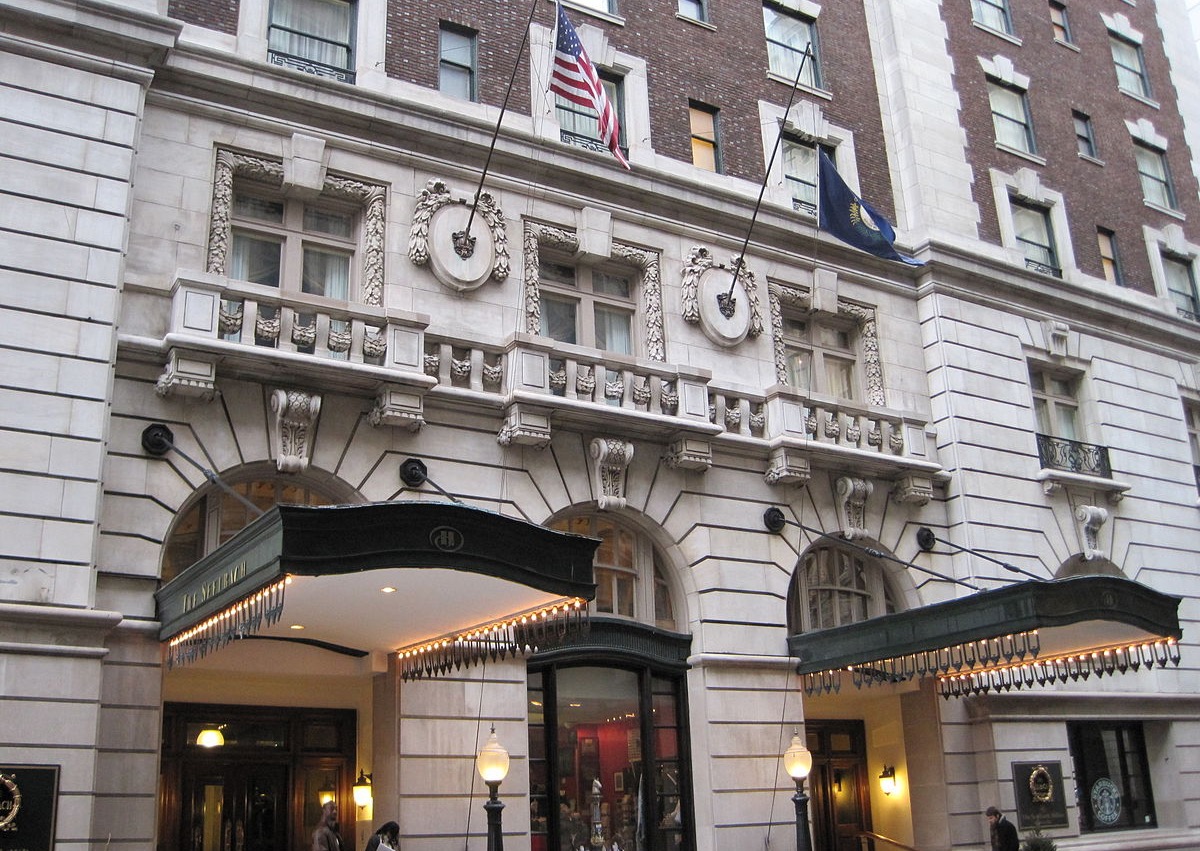 HOTEL GROUP CASE STUDY ACTIVITY
From the Data Maturity assessment carried out earlier:

Identify 3-5 potential Roadmap themes and give each a short title
 
List 2-3 key objectives for each of the themes / goals.  The objectives should relate to potential Data Strategy projects.
12
This Photo by Unknown Author is licensed under CC BY-SA
Activity: Roadmap Themes and Objectives
13